PFAS —
A Case Study of Innovative
and Effective Treatment 
Technology
Water New Zealand Conference and Expo 2022
Afrooz Bayat
PFAS
Per- and poly-fluoroalkyl substances (PFAS)
Manufactured substances/ synthetic substances
More than 9000 PFAS chemicals have been detected and manufactured
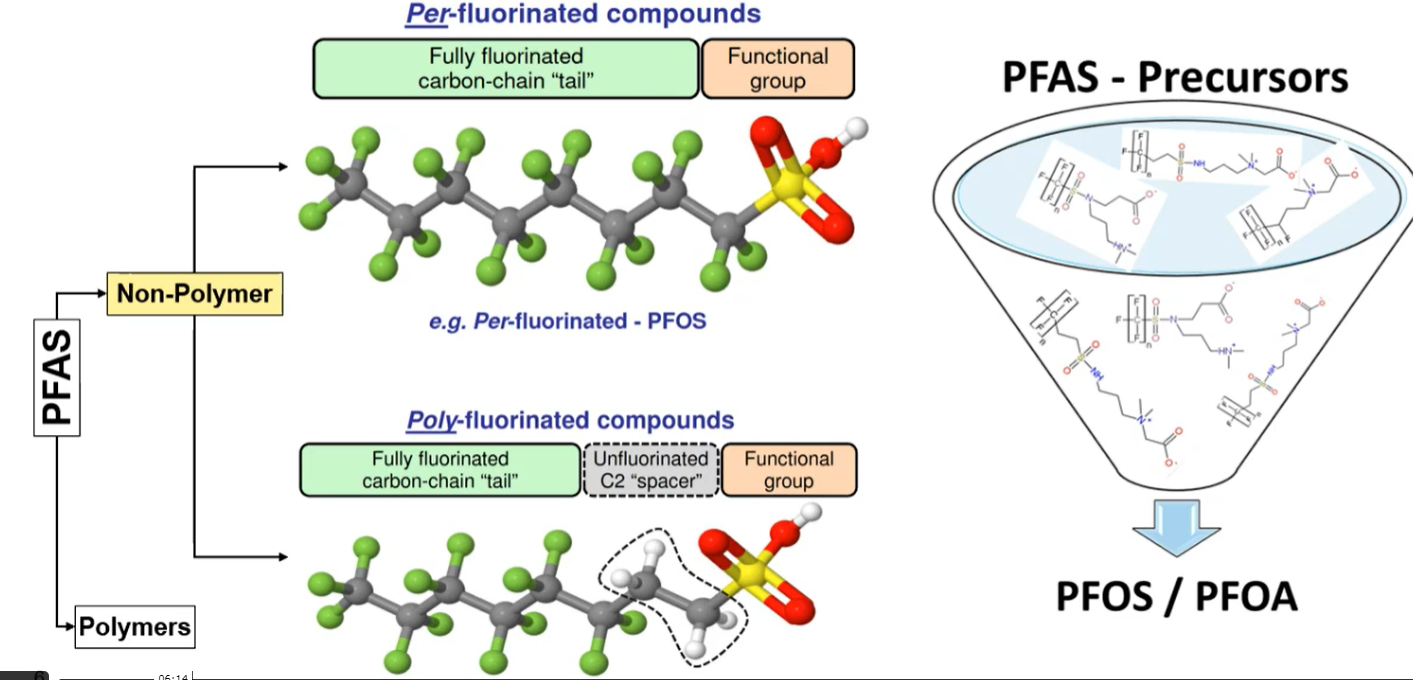 Fully fluorinated carbon-chain “tail”
Functional group “head”
PFAS Structure
Strong C-F bond
Hydrophobic “tail” of different length: increasing sorption with increasing length
Branched versus linear isomers: branched compounds sorb less and migrate further
Hydrophilic “head” can have different ionic charges: variable solubility, volatility, sorption characteristics
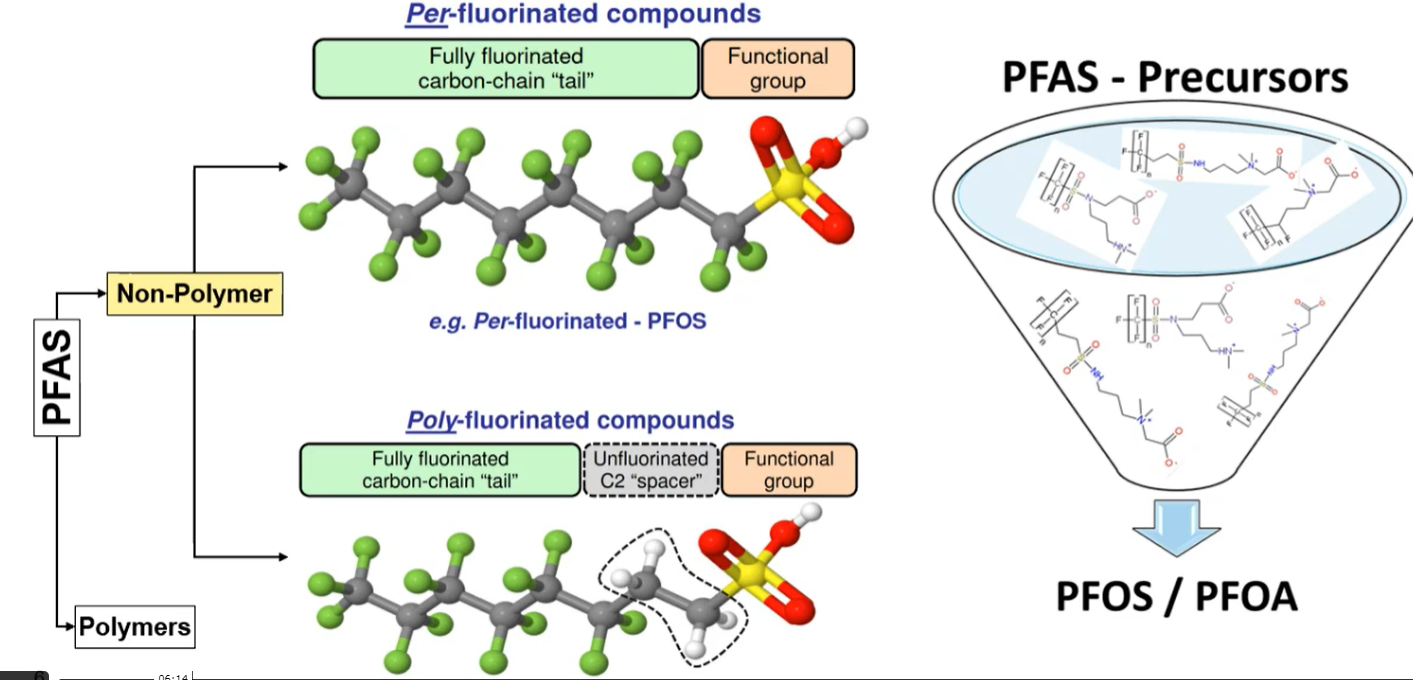 Fully fluorinated carbon-chain “tail”
Functional group “head”
[Speaker Notes: C-F bond energy 485 kj/mol
It the strongest bond amongst carbon and other atoms
Hydrogen bond 4 to 50 kj/mol]
Sources of PFAS
Cleaning Products
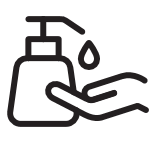 Stain Resistant
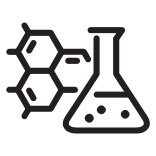 Personal Care Products
Pesticides
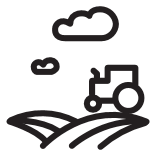 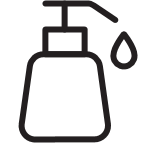 Sources
of PFAS
Fire Extinguishing Foam
Paints, Sealant, and Varnishers
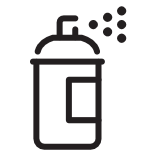 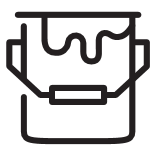 Food Packaging
Water Resistant Clothing
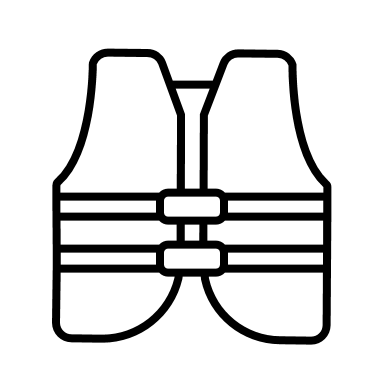 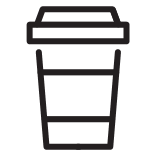 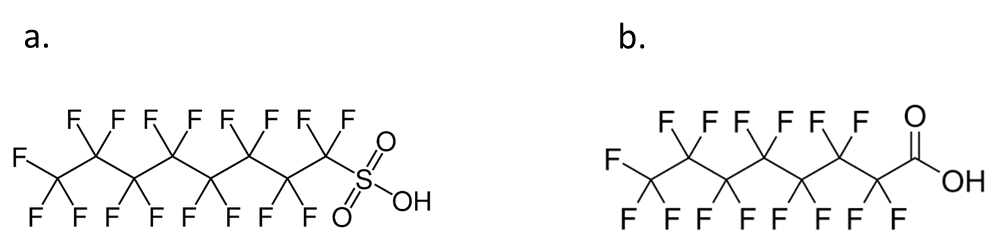 PFOS
PFOA
PFAS characteristics
PFOA
PFOS
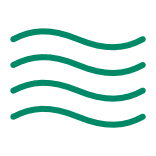 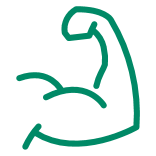 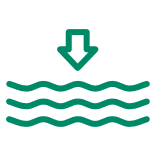 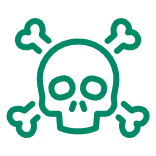 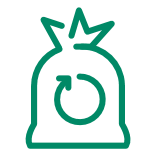 Significantly mobile and soluble in water-impacting many stakeholders
Exceptional stability resists degradation. They are called “forever chemicals”
Affinity for media interfaces (particularly                 air-water)
Persistence and potential toxicity
at low concentrations
Bio-accumulative
and prevalent
in the environment, detected in plants, animals and humans
[Speaker Notes: Perfluorooctanoic acid
Perfluorooctane sulfonic acid]
PFAS in the Environment
Waste sludge/ landfill
Water
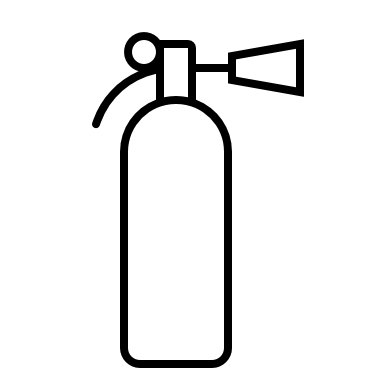 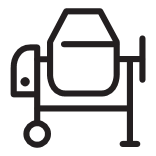 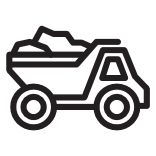 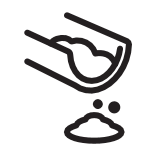 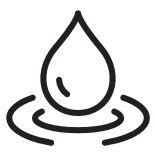 Soil
Concrete and Infrastructure
Fire Training Grounds (AFFF)
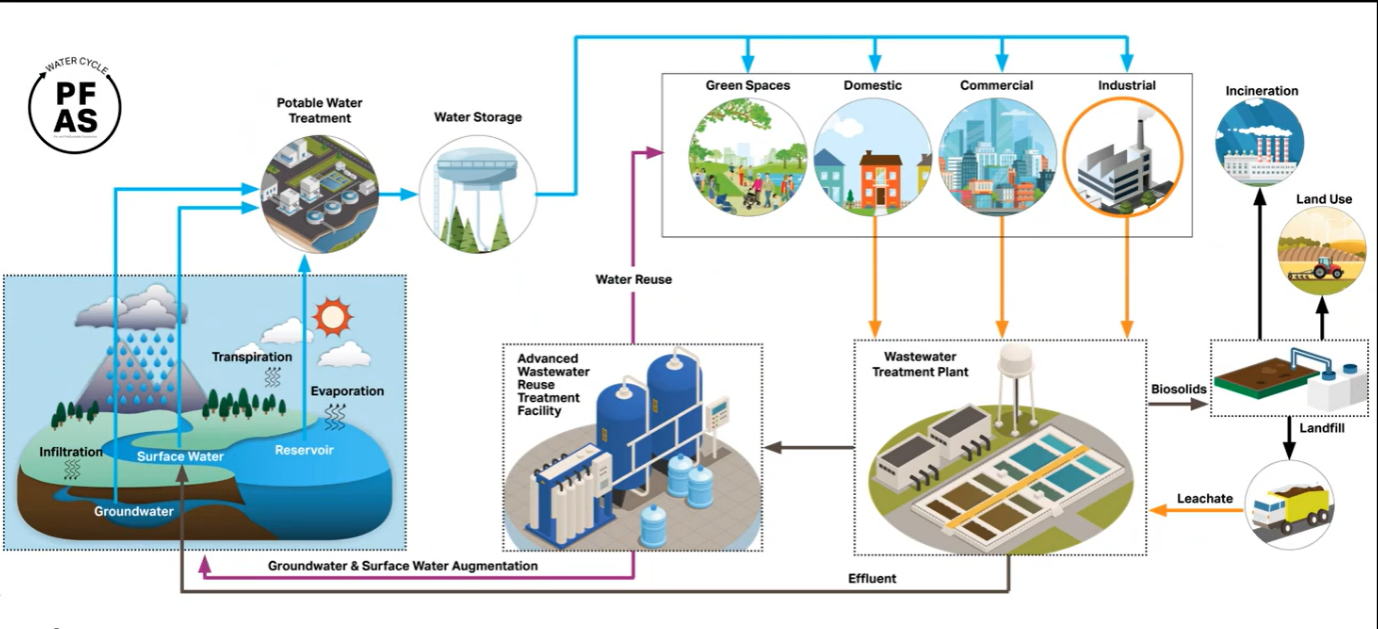 PFAS in New Zealand
Wastewater Treatment Plant in North Island, NZ
Ohakea Base
RNZAF Base Woodbourne
PFAS was reported in some bores and surface water
PFOS
+
PFHxS
PFAS plume of 1100 – 1600 ha
PFOS
+
PFHxS
Long- , short- and ultrashort-chain PFAS detected
in WWTPs
Total PFAS concentration of 0.1 -13 ng/L in all wastewater samples
The plume currently 
Contains
50 – 70 kg 
of PFAS
15 out of 30 surface water 
samples were contaminated
The majority
of PFAS 
remains 
on the Base
69 out of 159 groundwater 
samples were contaminated
Ultrashort-chain PFPrA detected 
in treated
tap water
PFOS detected
in biosolids
no significant public
health risk was reported
no significant 
public health risk
Maximum acceptable values for PFOA and PFOS for Drinking Water and Recreation
[Speaker Notes: Ministry of Health (MoH, 2017), Interim guidance level for drinking water PFOA, PFOS, PFHxS
Australian Government Department of Health (AGDoH, 2017). Health based guidance values for PFAS for use in site investigations in Australia 
Site specific screening values from livestock update modelling and screening criteria development for PFAS, EnRisks. Screening values calculated using a scenario of 10% of the tolerable daily intake]
Maximum acceptable values for PFOA and PFOS for stock watering
[Speaker Notes: Ministry of Health (MoH, 2017), Interim guidance level for drinking water PFOA, PFOS, PFHxS
Australian Government Department of Health (AGDoH, 2017). Health based guidance values for PFAS for use in site investigations in Australia 
Site specific screening values from livestock update modelling and screening criteria development for PFAS, EnRisks. Screening values calculated using a scenario of 10% of the tolerable daily intake]
PFAS Treatment Technologies
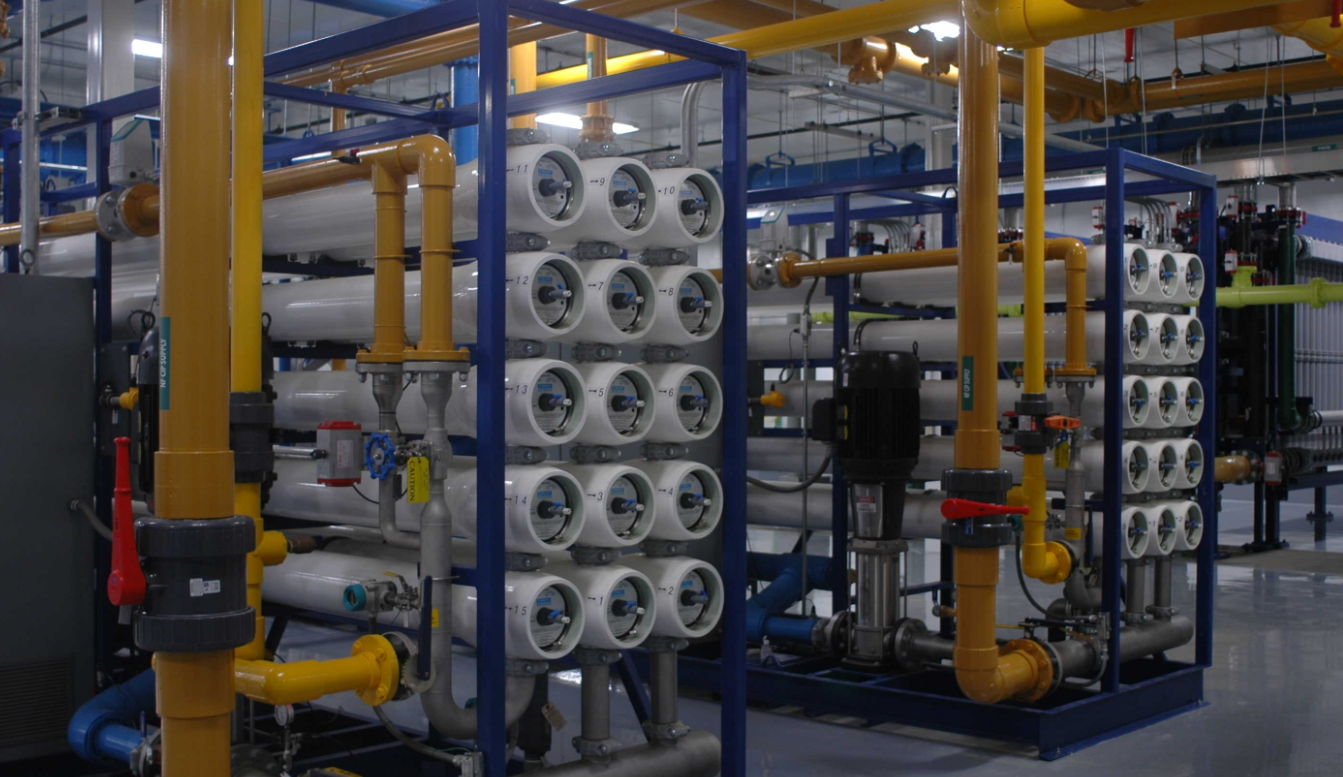 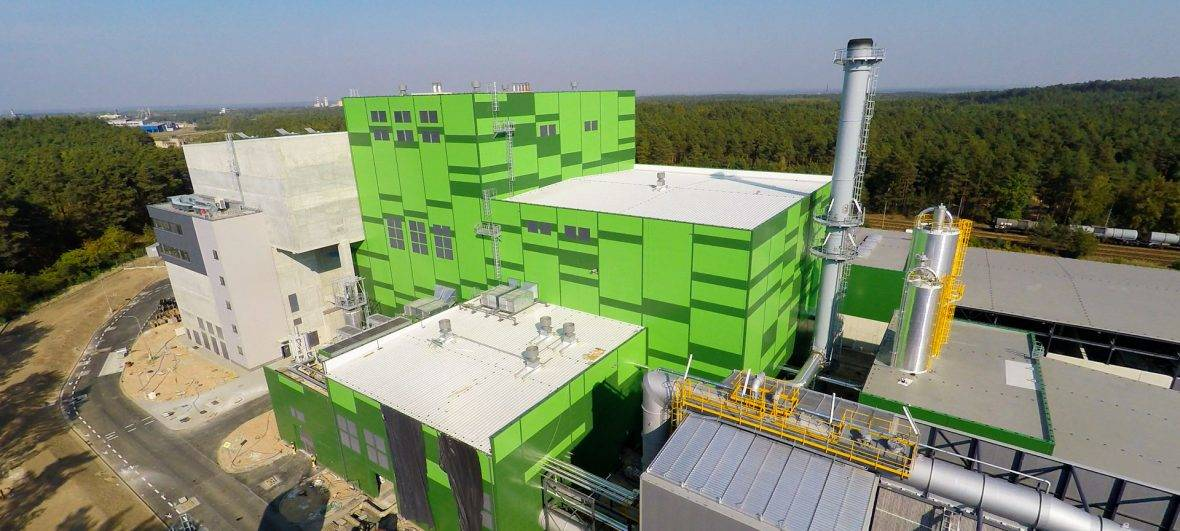 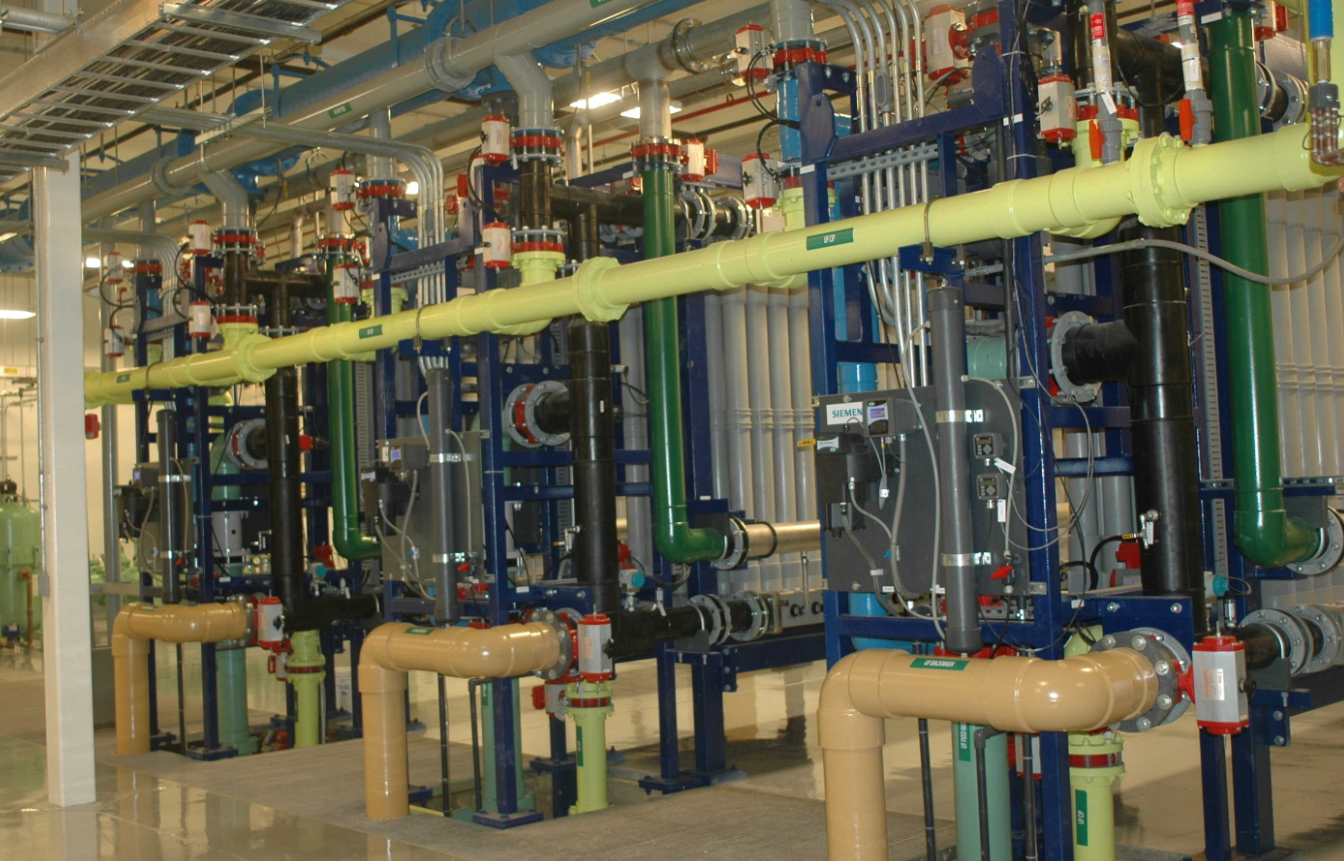 Incineration
Nanofiltration (NF)
Reverse Osmosis (RO)
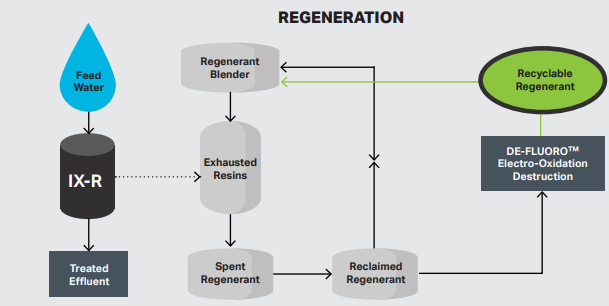 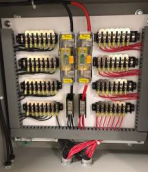 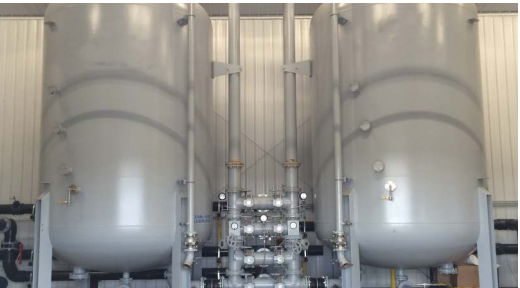 Ion Exchange Resin (IXR)
Electro-oxidation (EC)
Granular Activated Carbon (GAC)
DE-FLUOROTM
Degradation and Electrochemical Oxidation
of per- and polyfluoroalkyl substances
[Speaker Notes: DE-FLUOROTM is a bit a of an acronym, it stands for degradation and electrochemical oxidation of per and poly fluoroalkyl substances]
DE-FLUOROTMPFAS Destruction Technology
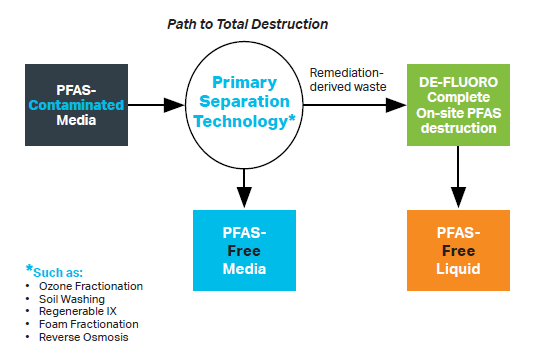 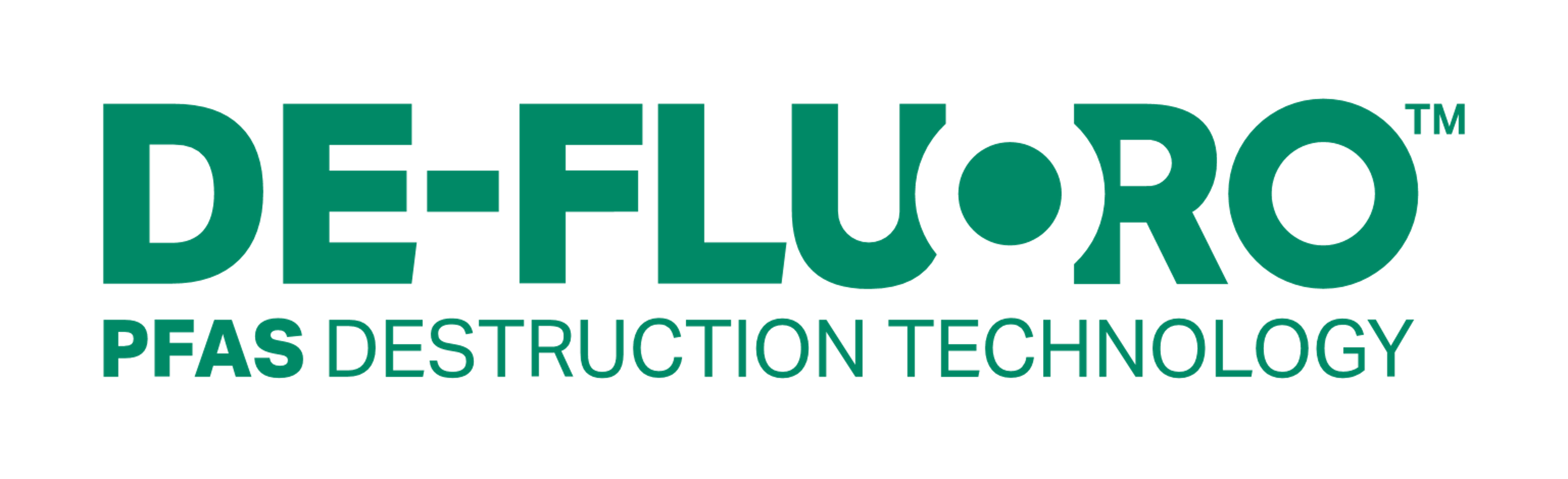 Reject
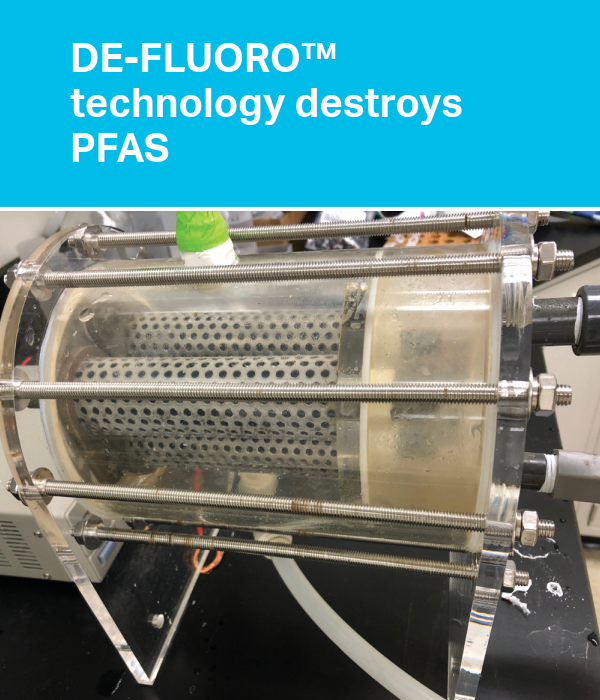 Coupling Approach
Separate


Concentrate


Destruct
[Speaker Notes: Coupling technology - separation
DE-FLUORO™: Degradation via Electrochemical oxidation / reduction of per- and polyfluoroalkyl substances
DE-FLUORO™ utilizes a proprietary, high durability and low-cost electrode that can be in different sizes, forms and shapes for different applications
Sending electrical current between anode and cathode that will create oxidizing conditions within the vessel
Field pilots with RIX and RO ongoing
 
AUS – coupling with SAFF – actively working on studies now, but also testing coupling with many scenarios mentioned to identify best application]
DE-FLUOROTMPFAS Destruction Technology
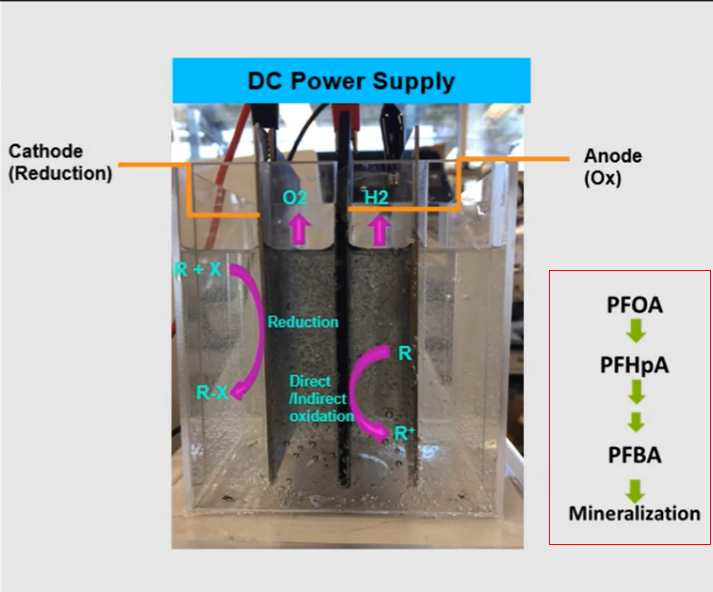 Lower volumes, larger concentrations 
Proprietary high durability, low-cost electrode 
Different sizes, forms and shapes 
Current between electrodes creates oxidising conditions
Destroys PFAS on-site
Avoids off-site disposal
[Speaker Notes: Coupling technology - separation
DE-FLUORO™: Degradation via Electrochemical oxidation / reduction of per- and polyfluoroalkyl substances
DE-FLUORO™ utilizes a proprietary, high durability and low-cost electrode that can be in different sizes, forms and shapes for different applications
Sending electrical current between anode and cathode that will create oxidizing conditions within the vessel

Field pilots with RIX and RO ongoing
 
AUS – coupling with SAFF – actively working on studies now, but also testing coupling with many scenarios mentioned to identify best application
PFAS destruction happens in a system such as the one in the photo, the system comprises of electrodes, the one in the middle is the anode and ones on the sides are the cathodes, the anode is the proprietary electrodes. PFAS removal occurs via two different mechanisms, one on the surface of the anode via direct oxidation of PFAS and second which occurs in the aqueous phase via indirect mechanisms that is generation of oxidising species that are hydroxyl radicals.
PFOA degrades to shorter chain carboxylic acids and then they are mineralised to carbon dioxide and fluoride and sulphate if sulphonate was present in the substance]
DE-FLUOROTM Potentials
Permanent
or Temporary Installation
DE-FLUOROTM Potentials
Can be Retrofitted
Energy Efficient
Flexible
with the Initial Concentration of PFAS
Permanent Solution
Air
Emission Control
Safety of Use
Name
Role
[Speaker Notes: Permanent solution
Unlike other separation techniques this technology is a permanent solution that offers complete destruction.
Permanent or temporary installation
It can be used and installed permanently where there is an ongoing PFAS problem on-site, it can also be used as a mobile solution to be installed temporarily until the PFAS contamination removal is complete and then removed from the site for use on another site.
Flexible with the initial concentration of PFAS
It is very flexible in terms of the strength of the waste, which means that it has the capability of removing PFAS from concentrated waste streams as well as low-strength wastes such as drinking water.
Can be retrofitted
It is flexible in that it can be used on site where there are other separation technologies, where it can be installed downstream of the processes to successfully destroy the compounds to a safe level before discharge to the environment.
Safety of use
It is fully automated and equipped with alarm systems to ensure safe performance of the treatment system.
Air emission control
Treated water and air emissions are monitored continuously to ensure safe discharge of any off-gas and the effluent
Energy efficient
It can be powered by renewable energy sources such as solar systems to minimize energy needs for operation of the system]
DE-FLUORO on-site
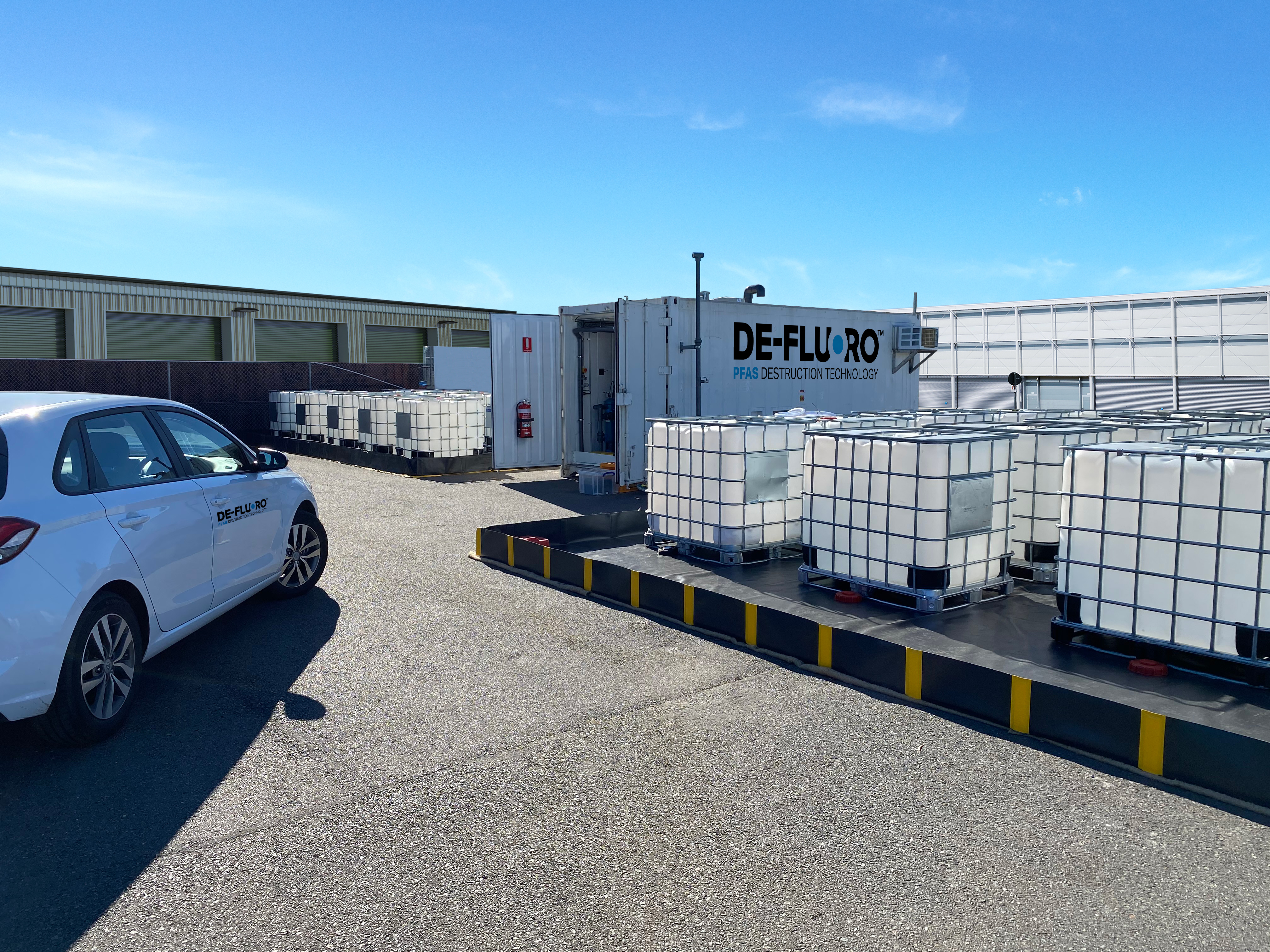 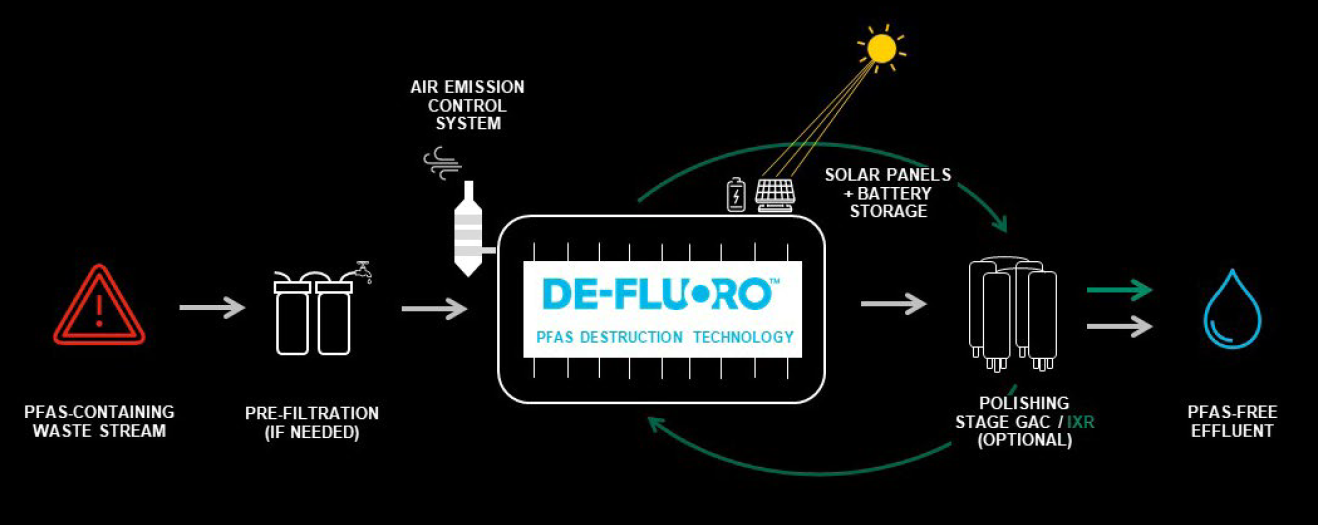 Australian Based Field Pilot - 2021
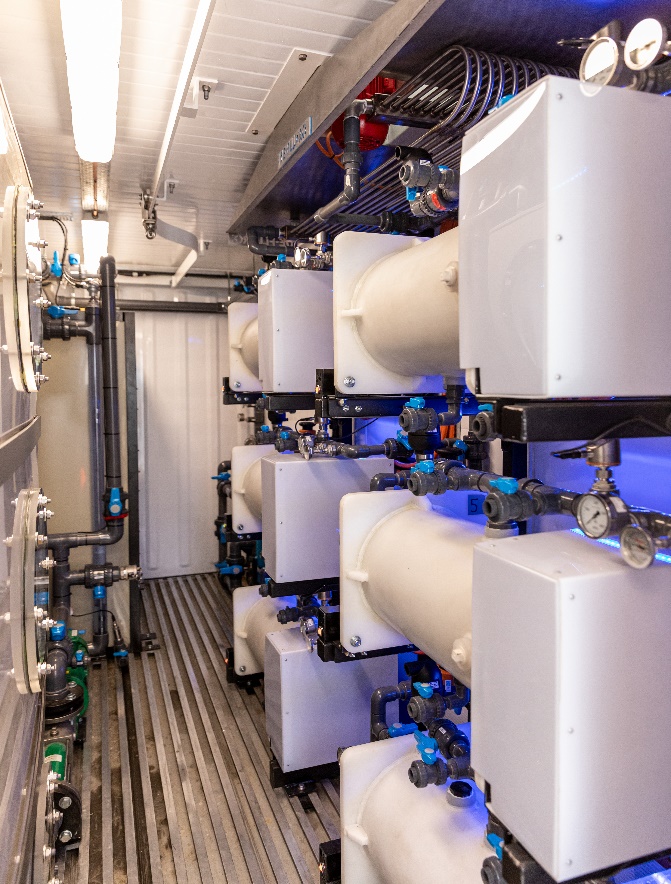 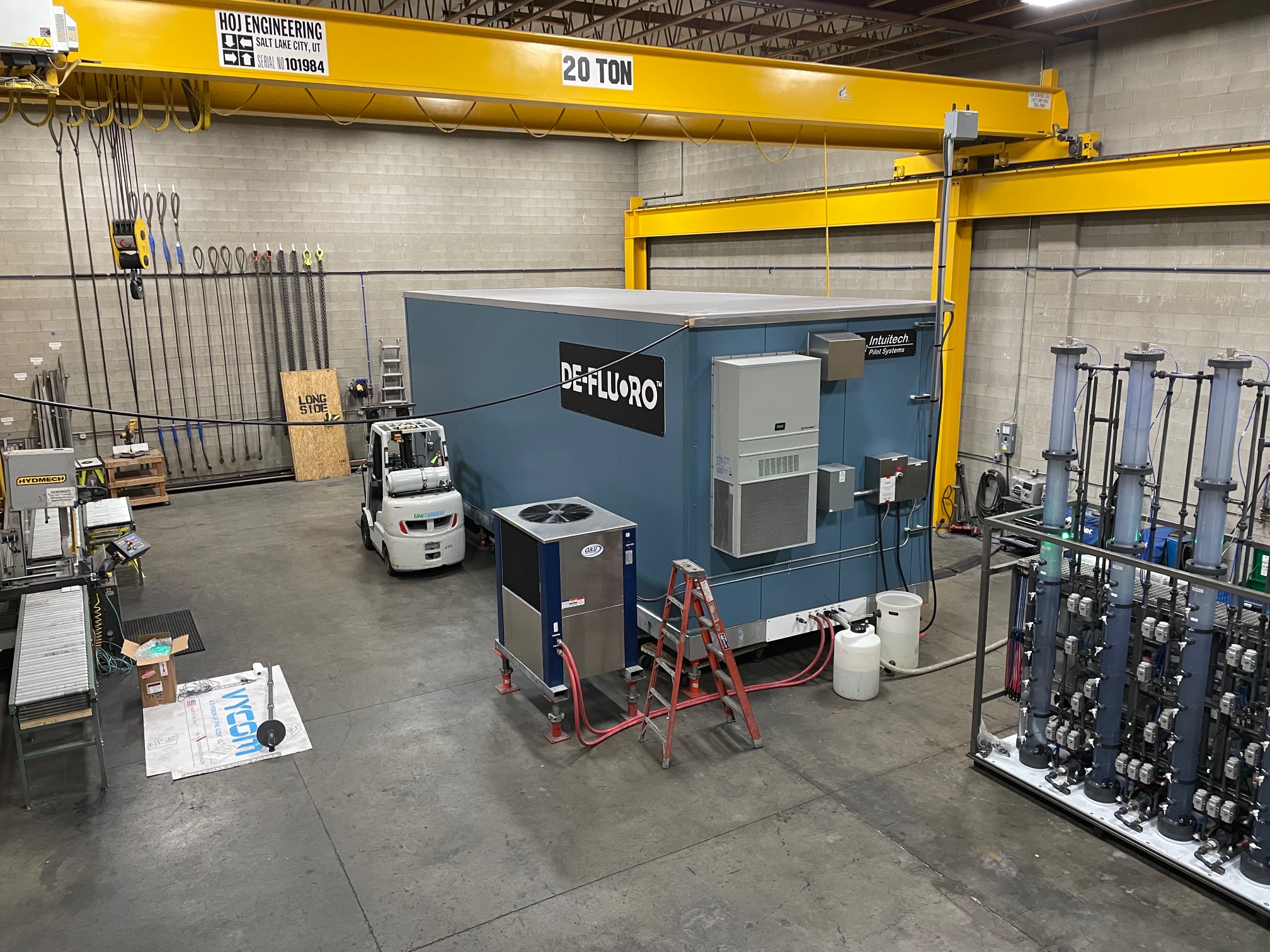 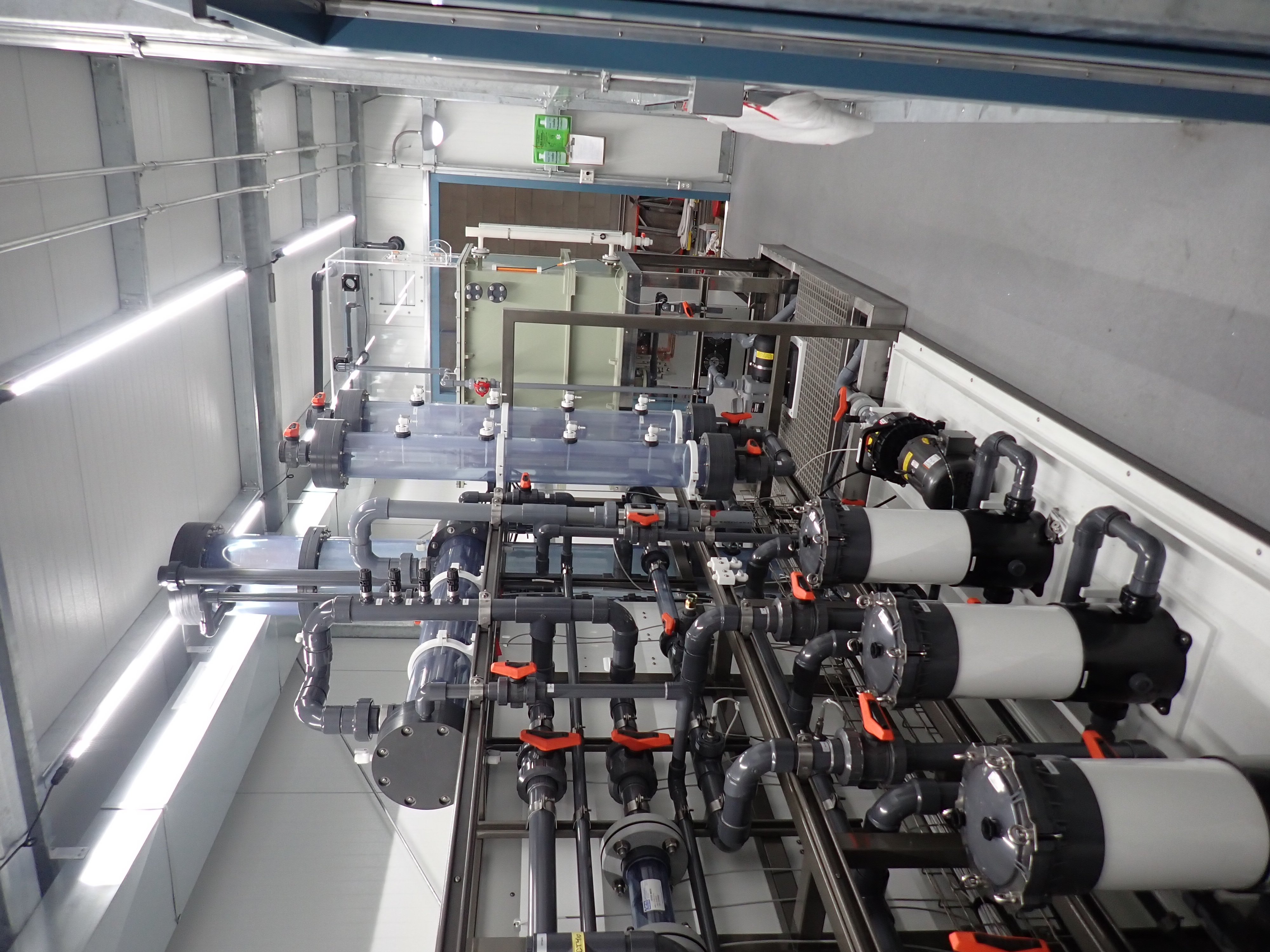 U.S. Based Field Pilot - 2022
DE-FLUORO on-site
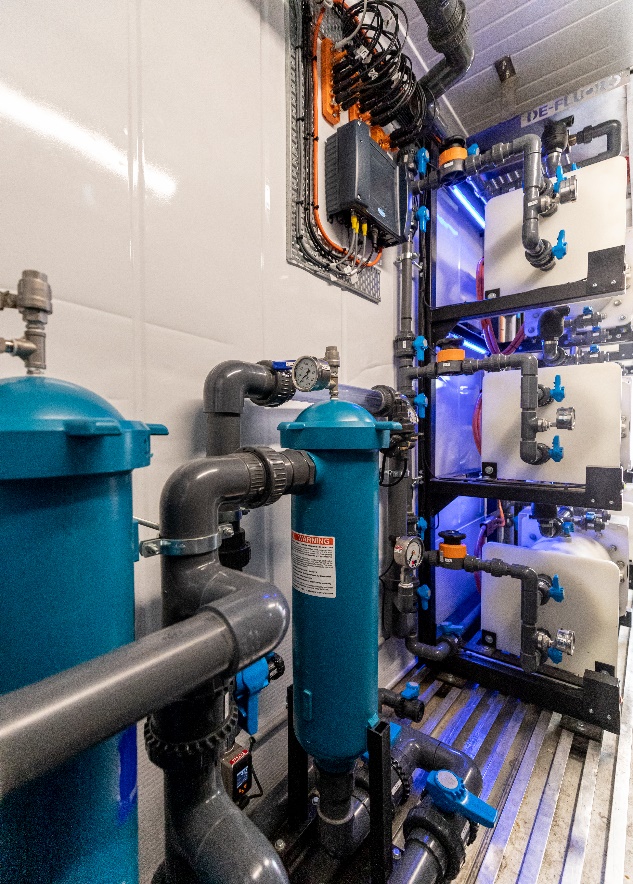 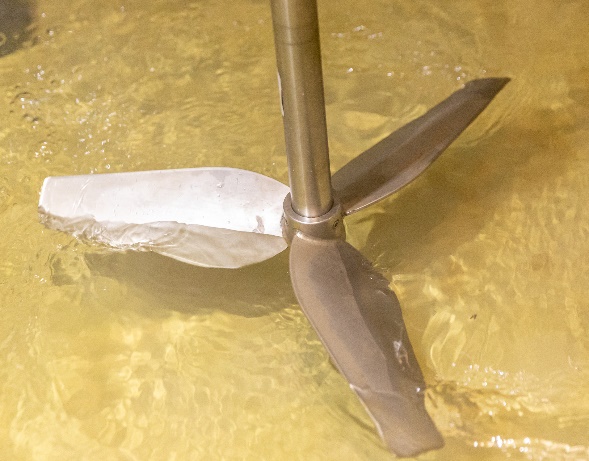 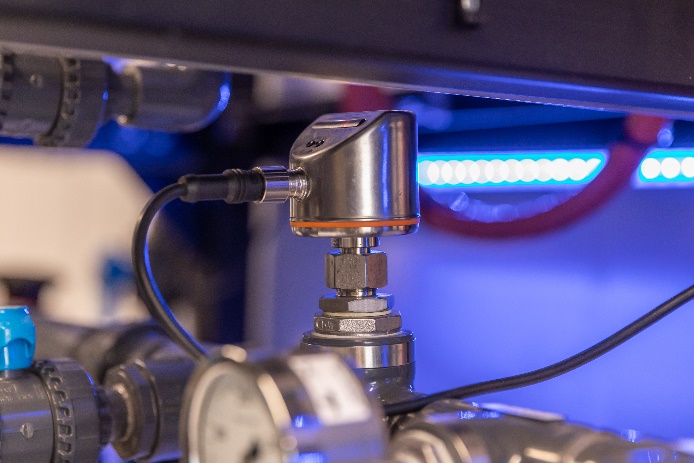 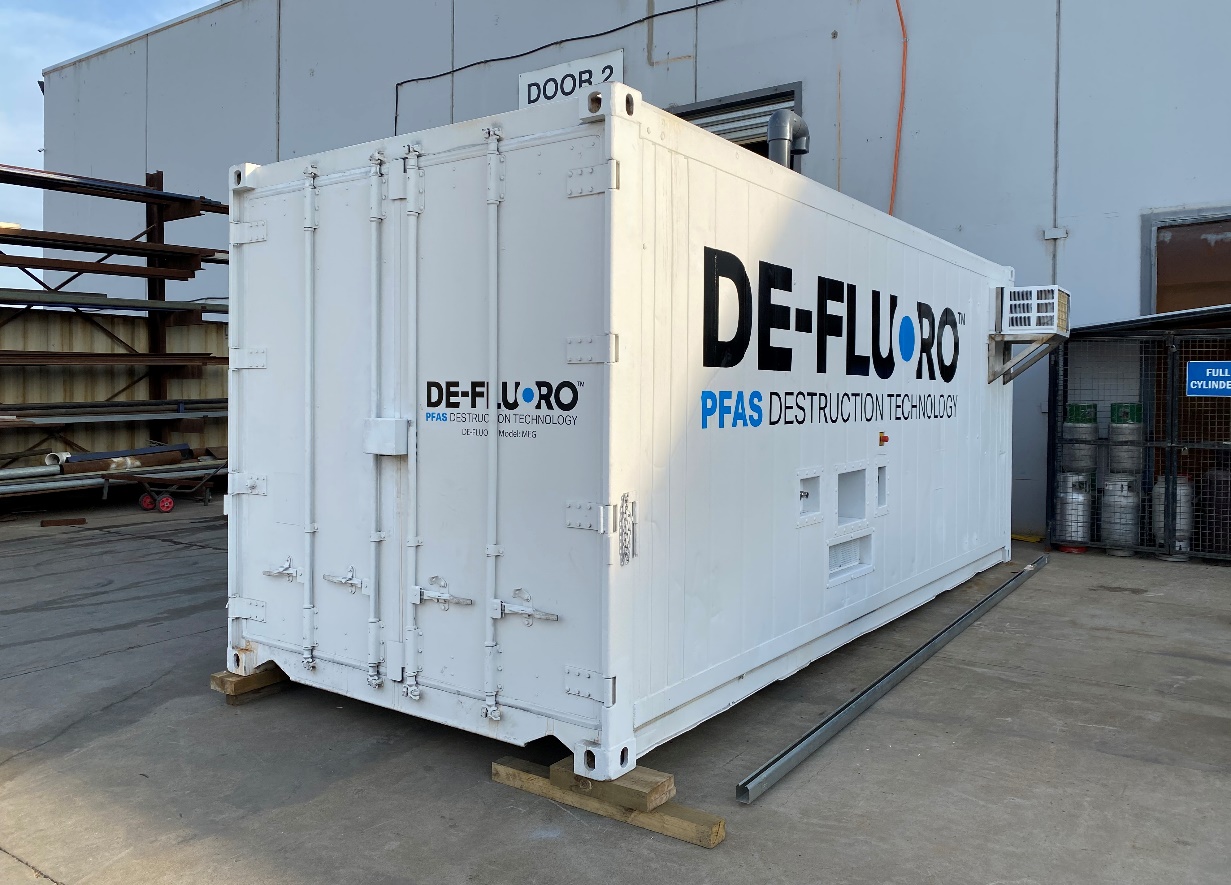 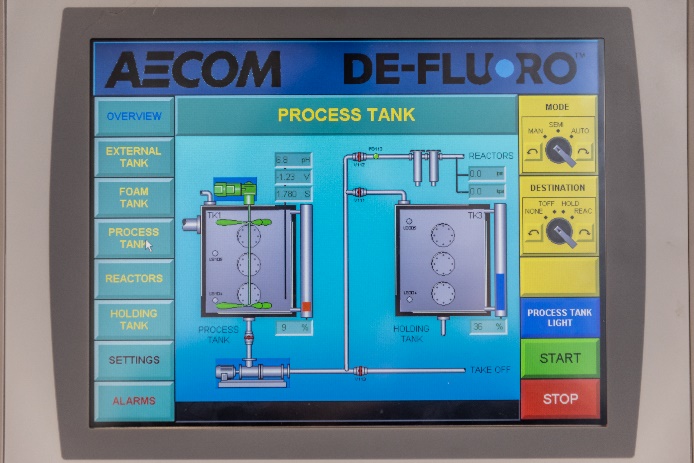 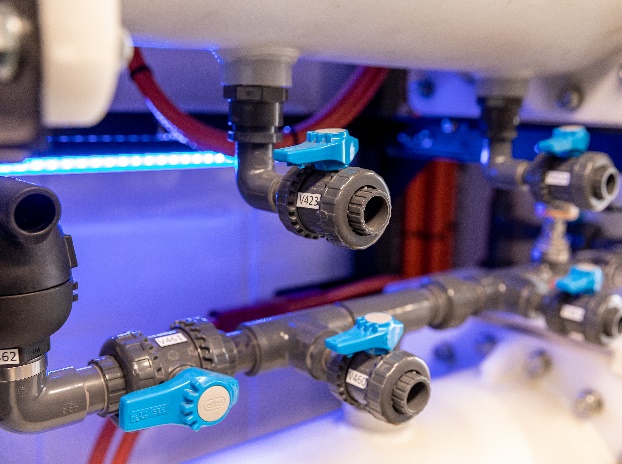 DE-FLUOROTM Field Pilot Test
Sites: 
Hanger and Fire Training Area (FTA)
Elevated PFAS concentration at both sites

IX-R groundwater treatment flow rate: 
2 - 5 gpm
Designed to treat 7000 – 15000 ppt total PFAS

Treatment goals:
Hanger: PFOS + PFOA < 70ppt
FTA: PFOS ND

Results:
98% PFOS destruction
99% PFOA destruction
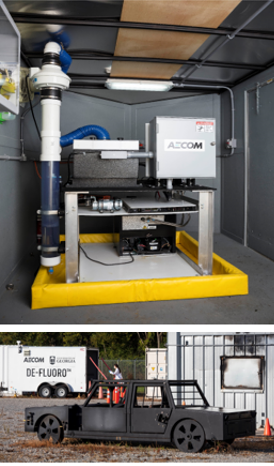 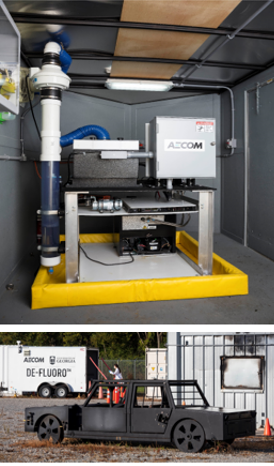 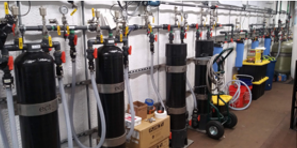 [Speaker Notes: We have demonstrated the effectiveness of DE-FLUORO technology for groundwater treatment at an air force base.

Regenerable ion exchange was used to remove PFAS from the groundwater.

The resin was then regenerated and the regenerant waste containing concentrated PFAS was treated by the DE-FLUORO process.

The effluent from the ion exchange treatment system was non-detect for PFOS and PFOA.

The DE-FLUORO process achieved 98% destruction of PFOS and 99% destruction of PFOA.

2 - 5 gpm = 8 - 19 L/min]
Demonstration Status
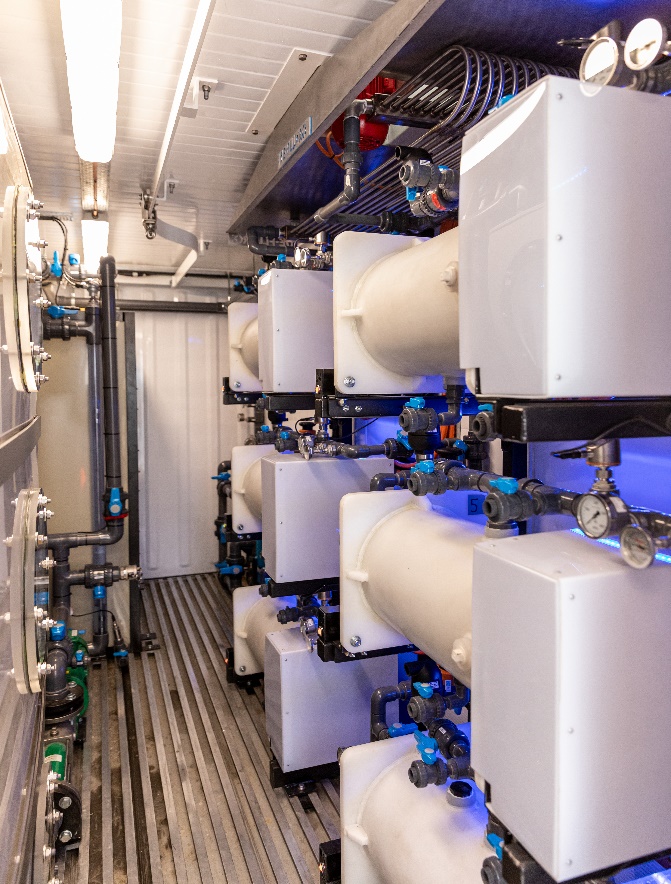 “Megalodon” Batch System Demonstration

Site:
Department of Defence (Australia)
Location:
Air Force Base, New South Wales
Duration: 
June – September 2021
Waste Streams:
AFFF concentrate
First flush solution
Results:
Demonstrated high efficiency in destroying PFAS in first flush; effluent met client objective for discharge
[Speaker Notes: We performed a batch system demonstration for the Australian Department of Defence at an Air Force Base in New South Wales last summer.

We treated two different waste streams:
AFFF concentrate
First-flush solution generated from cleaning the AFFF system

The results showed that we were able to achieve 90% overall mass reduction of PFAS in the first-flush waste stream.

We achieved between 94% and 99% removal of all regulated PFAS, meeting the discharge criteria for the site.

The AFFF concentrate proved a little more challenging, and steps have been taken in the design of our next pilot system to address those challenges.]
Demonstration Status
“Orca” Continuous Flow System Demonstration

Site:
U.S. Air Force Civil Engineer Centre (AFCEC)
Location:
Air Force Base
Duration:
March – May 2022
Waste Streams:
AFFF concentrate
Fire training wastewaters
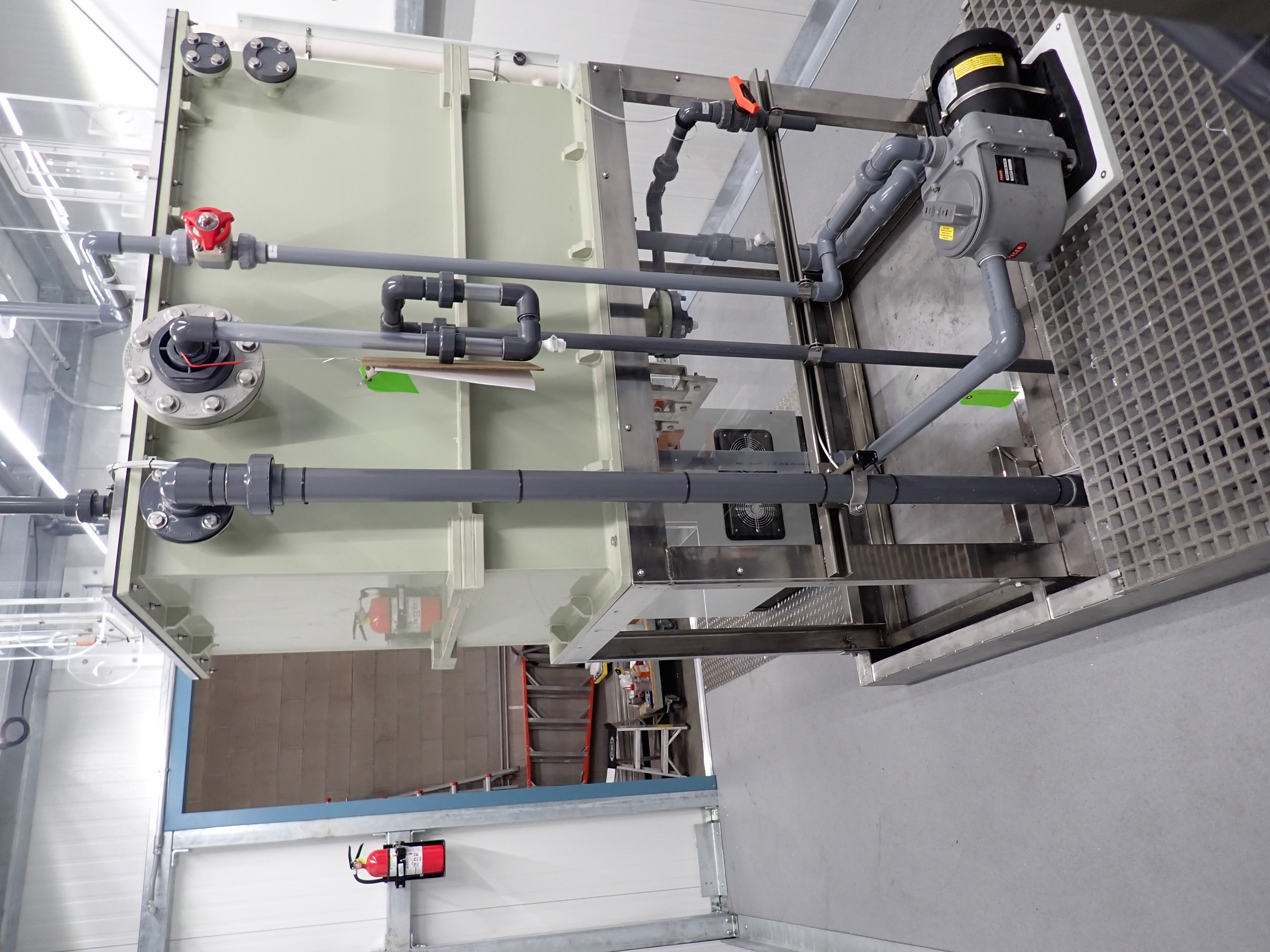 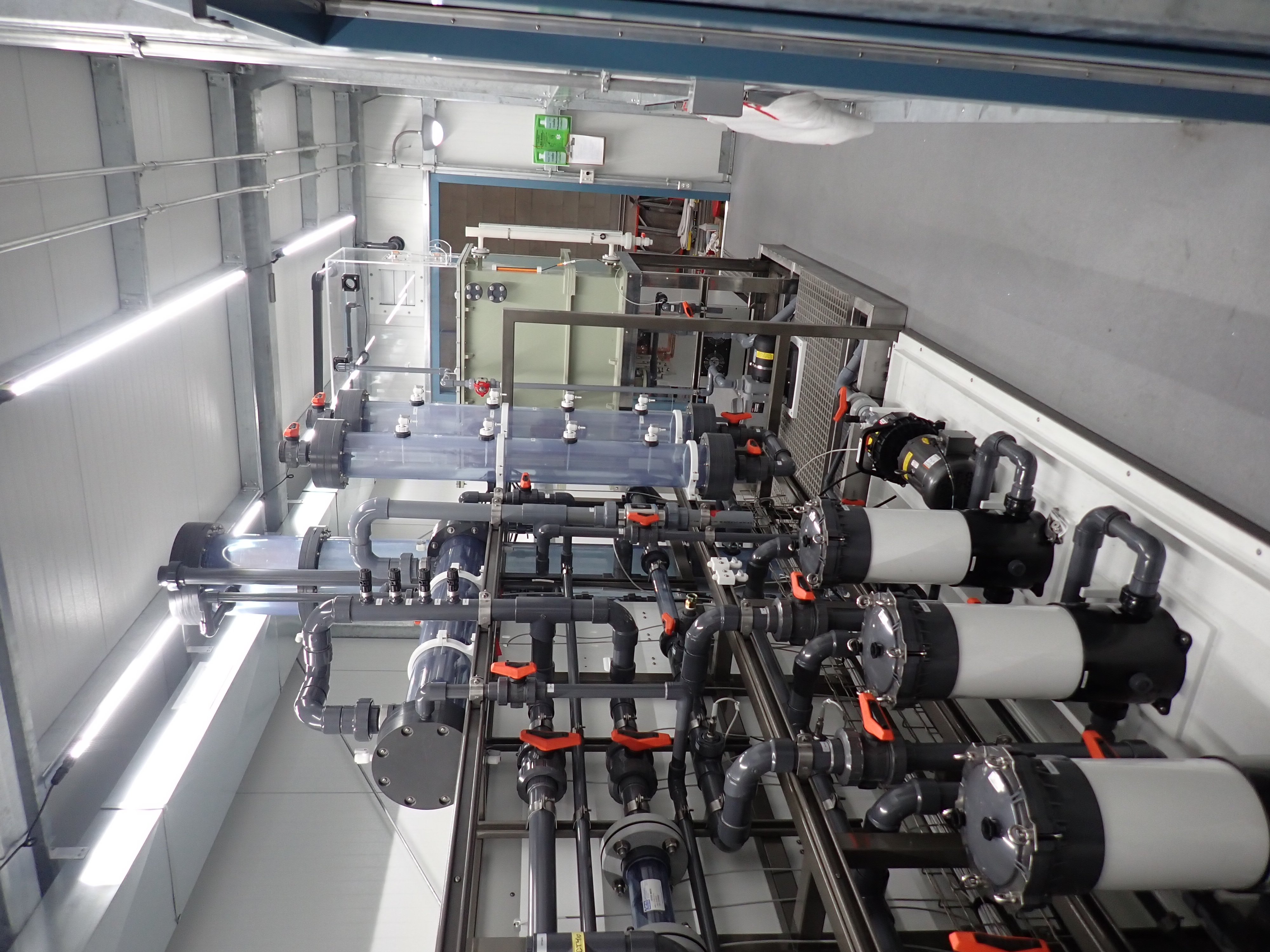 [Speaker Notes: Our newest US DE-FLUORO pilot system builds upon what we learned from our previous US and Australian pilot systems.

It is a continuous-flow treatment system, and we have just started our first pilot demonstration at an Air Force Base in the southeastern US.

We are currently treating a wastewater generated from fire training operations with over 100 ppb of PFAS.

Other waste streams to be tested included evaporator concentrate and AFFF solution.

The system is running well so far, and we will be excited to share the data when the tests are complete.]
Thank you.
Afrooz.bayat@aecom.com 
Chris.curran@aecom.com
Rachael.casson@aecom.com